[Speaker Notes: Explain what gatortech is.]
Check-in on gatortechuf.com

Coordinator have been selected!
Retreat 10/15 after GBM
General Meeting 11/19 after GBM

Technology Case Competition Team

Gatortech x UF DSI Tableau Workshop - 10/29

Social - 10/22 after GBM
[Speaker Notes: Go to mentimeter for the polls.
Hackathons: https://mlh.io/seasons/na-2019/events
ShellHacks: https://shellhacks.net/
HackGSU: http://hackgsu.com/
HackGT: https://2018.hack.gt/
HackFSU: https://hackfsu.com/
SwampHacks: https://2019.swamphacks.com/
MangoHacks: https://mangohacks.com/
KnightHacks: https://knighthacks.org/]
Design your UX Mobile Designs
UX Mobile Design Ideas
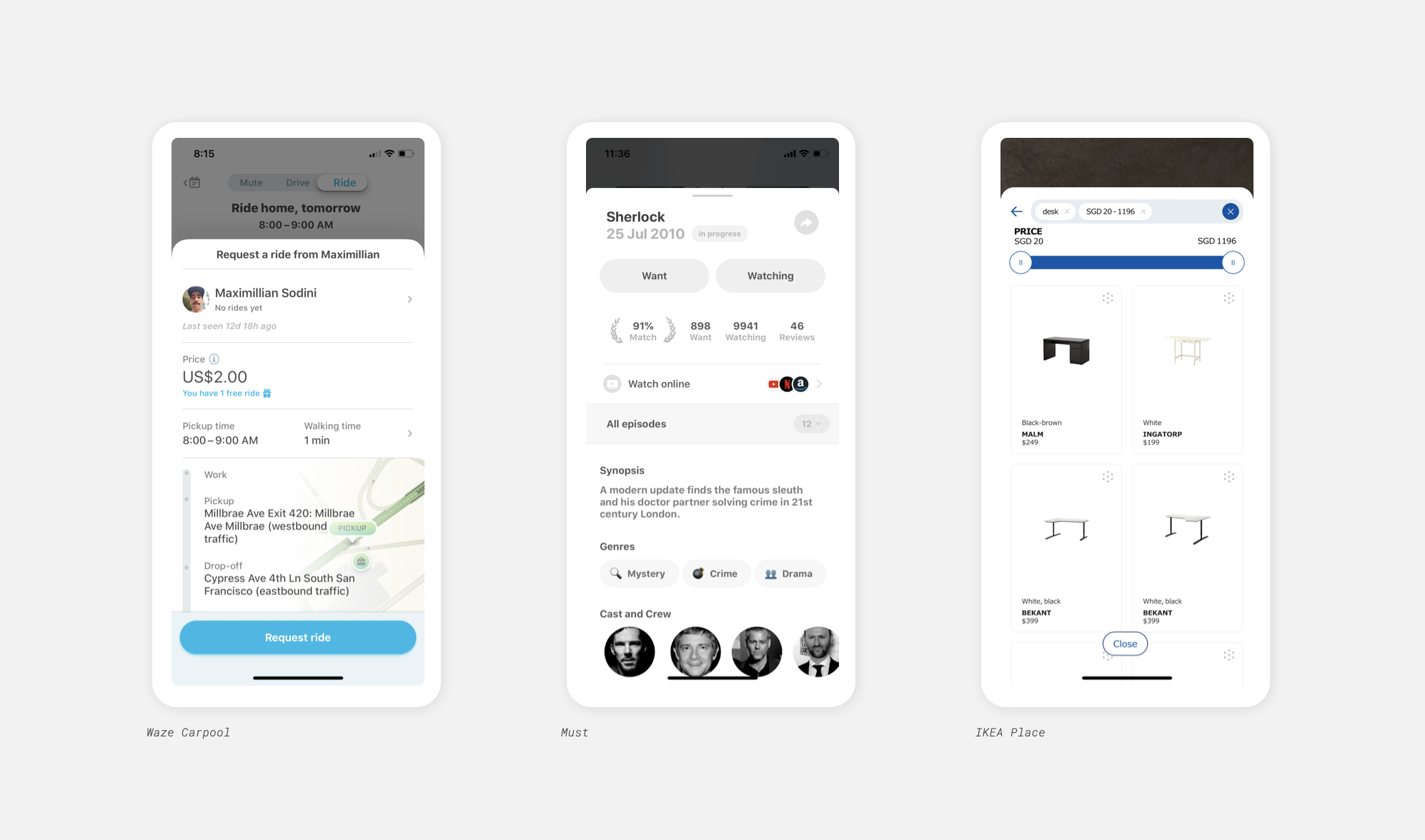 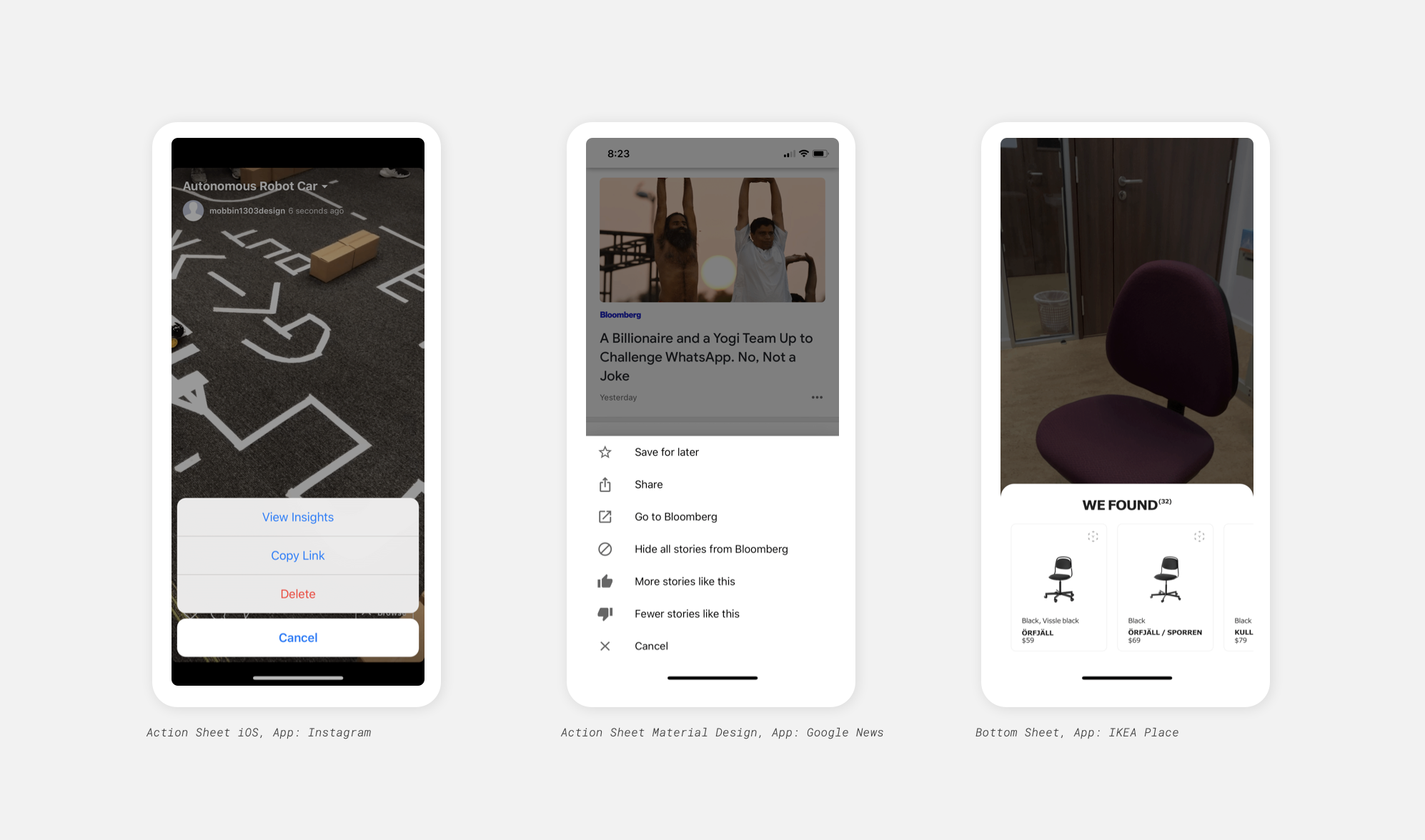 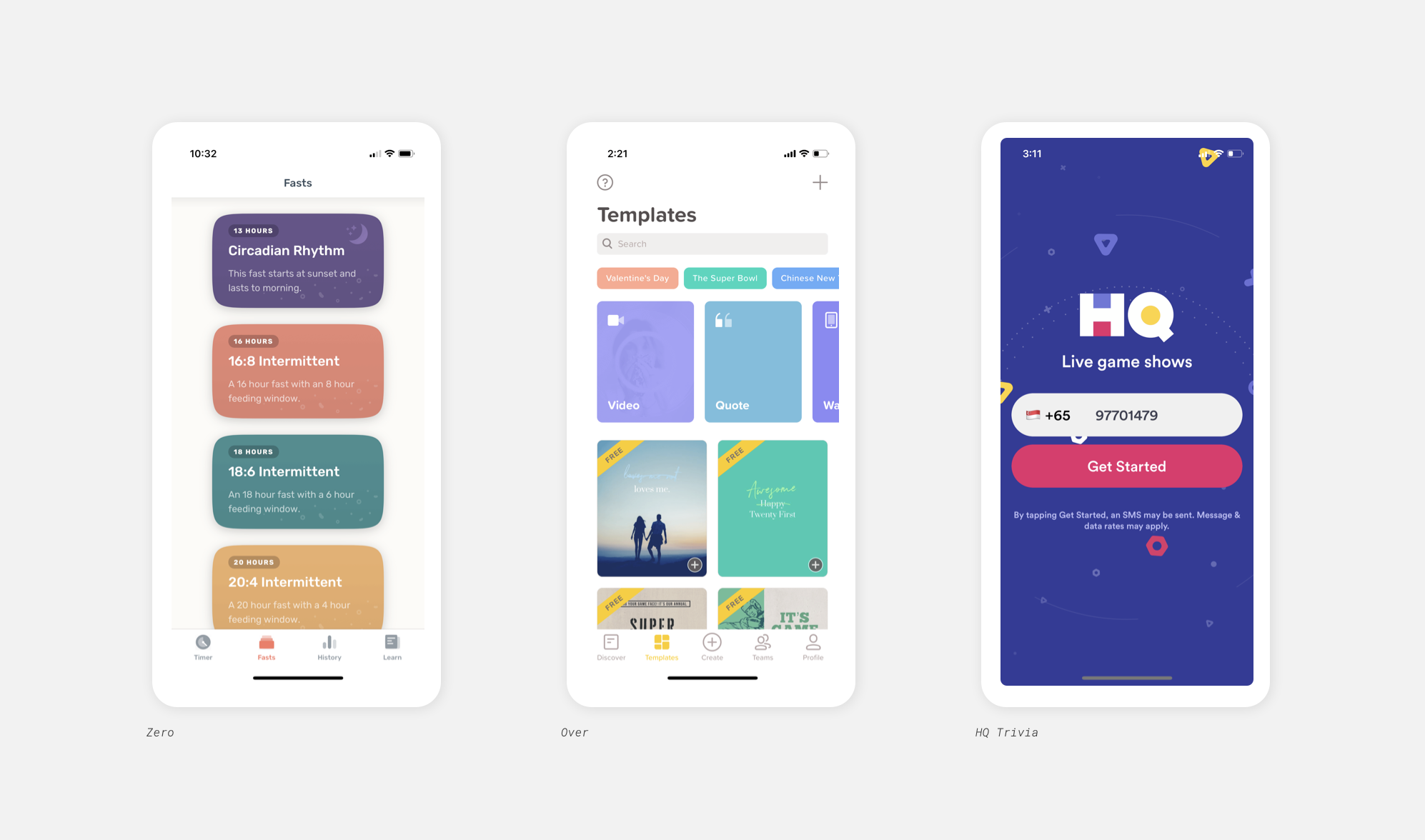 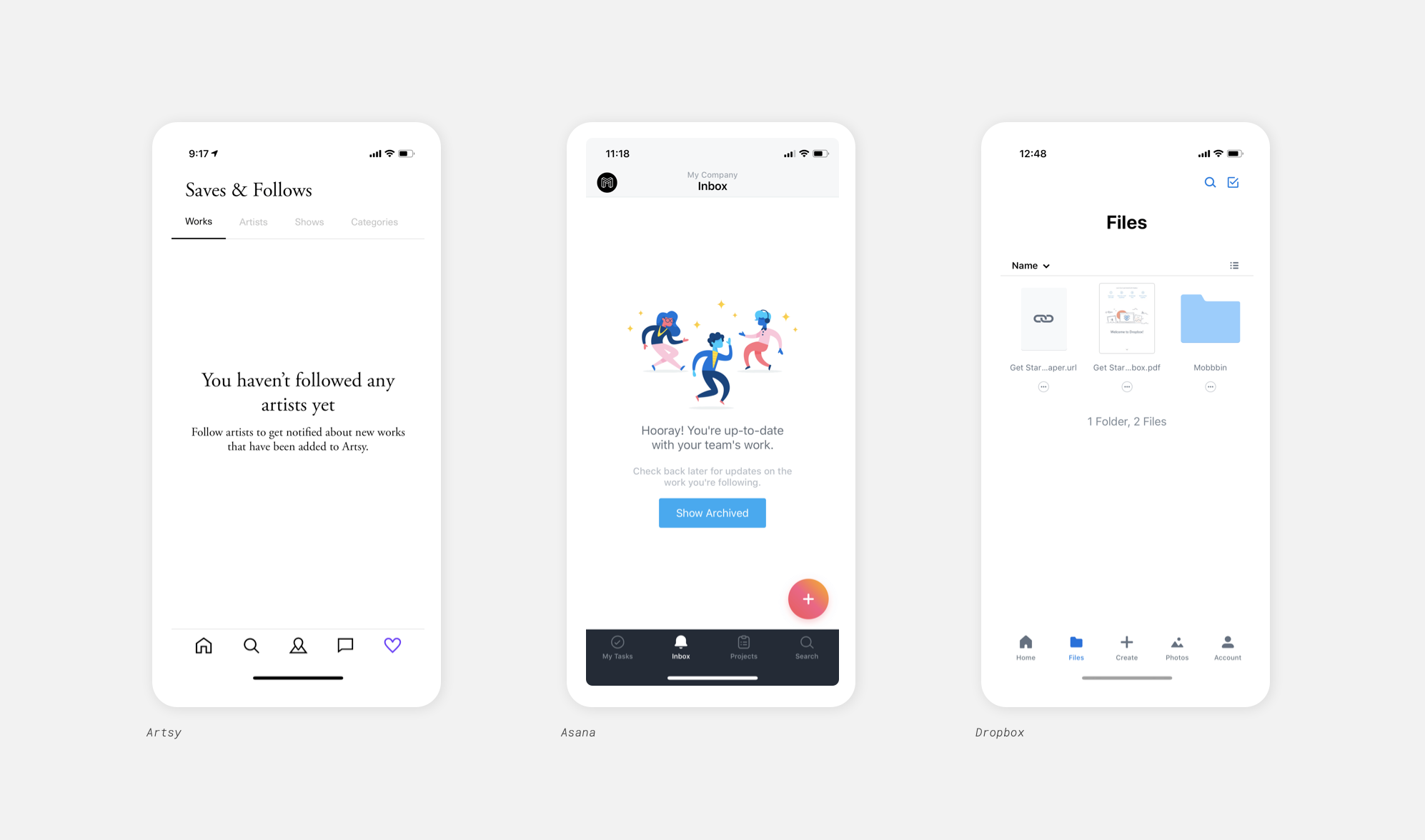 Tab bars				Layered Content	  		      	   Visual Trends
[Speaker Notes: Tab Bars are easy to reach with your thumb. They are always visible, allowing for easy navigation and clear guidance
Layered Content: Keep the user in the original context and overlay additional information only when the user wants to
Visual Trends: Include color and white space]
Tech Meme(s) of the Week
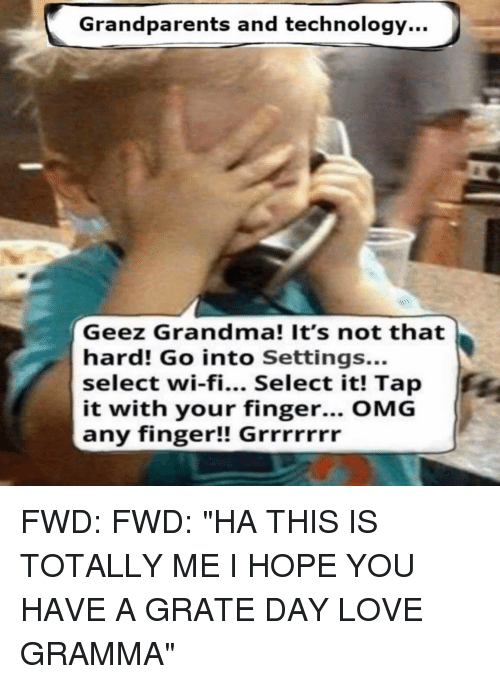 data science
Business Intelligence
Business intelligence (BI) is a technology-driven process for gathering, storing, accessing, analyzing data and presenting actionable information which helps executives, managers and other corporate end users make informed business decisions

Includes both“getting data out” and“getting data in”
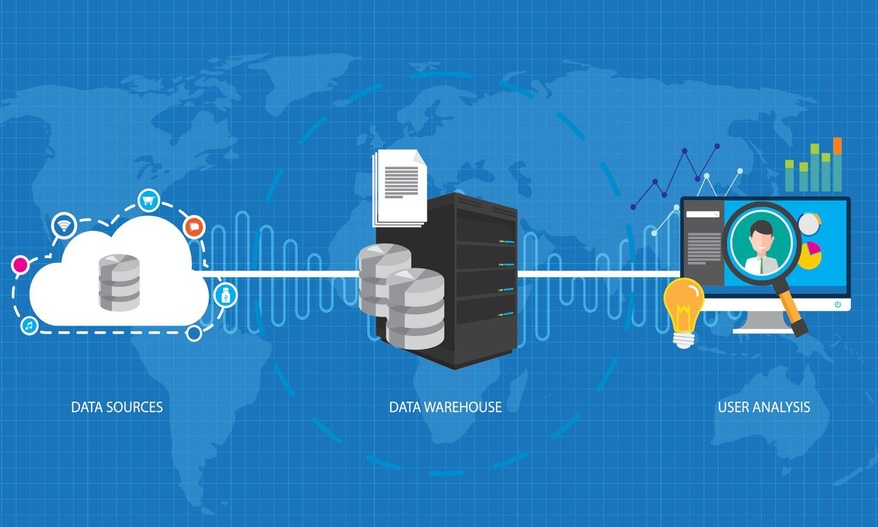 [Speaker Notes: Business intelligence (BI) is a broad term that encompasses applications, technologies, and processes for gathering, storing, accessing, and analyzing data to help business users make better decisions
Includes both“getting data out” and“getting data in”]
What is Data Mining?
The process of extracting and sifting through large sets of unstructured chaotic data in order to find patterns, anomalies, or correlations that will help in decision making.
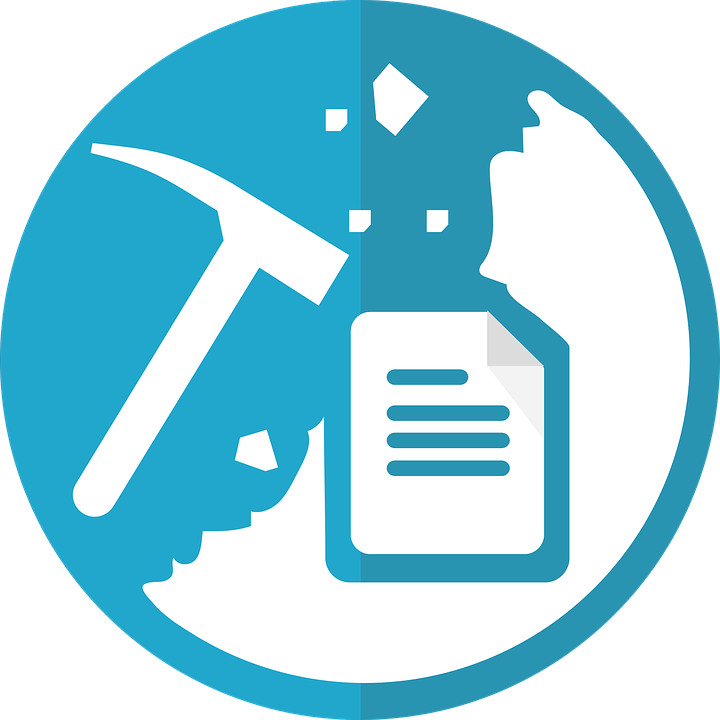 [Speaker Notes: https://www.sas.com/en_us/insights/analytics/data-mining.html]
Origin of Data Mining
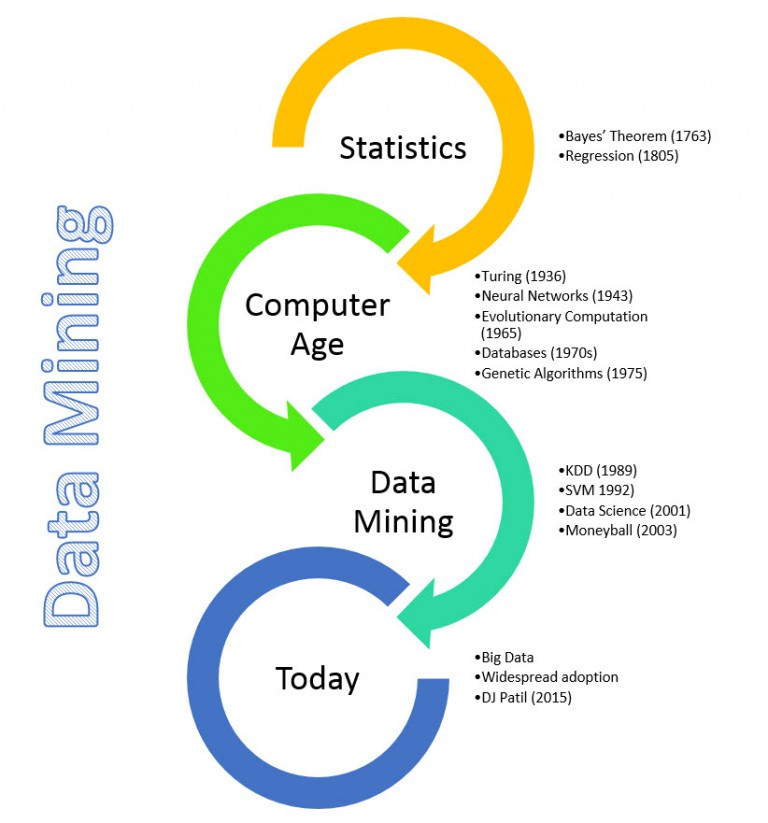 Bayes’ Theorem 1763: Chances of something happening given something else happened

Databases 1970s: allowed for the storage and access of petabytes of data

Data Mining 1990s
[Speaker Notes: https://hackerbits.com/data/history-of-data-mining/]
Importance
The ability to extract information from a system that is growing at an exponential rate is as critical as the growth rate
Ex. Google processes over 20 Petabytes or 20,000 Terabytes of data in a single day.
Note: 1 ZB is equivalent to one billion TB.
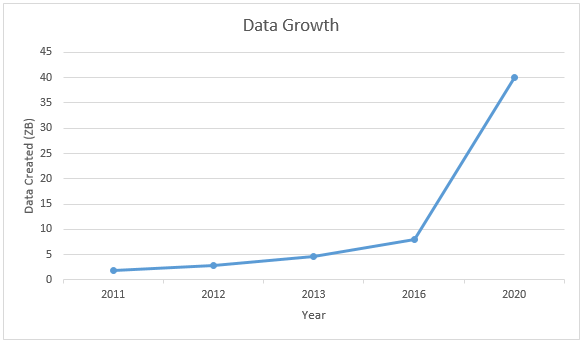 Data Mining Techniques
Three Types
Descriptive
Predictive
Prescriptive

Big Data: large sets of data
Social Data
Machine Data
Transactional Data
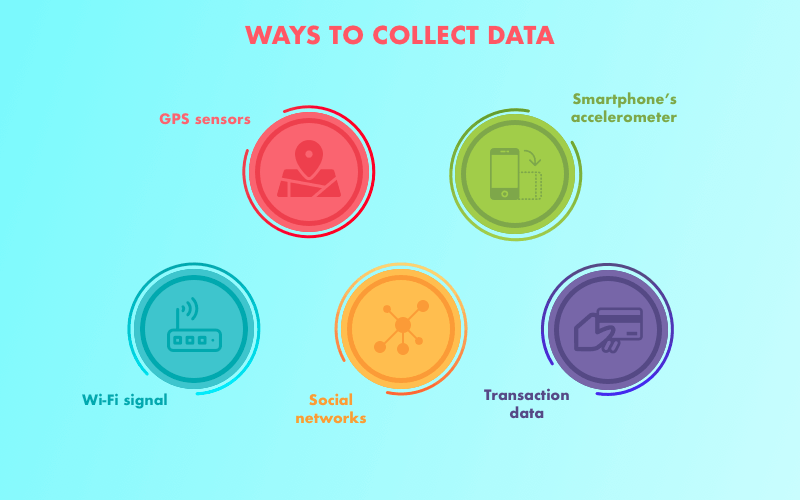 [Speaker Notes: Includes three kinds: descriptive, predictive and prescriptive analytics
Business values are found --capturing, storing, and analyzing new kinds of data (e.g., social media and clickstream)
Increased volume, variety, and velocity of data ---Big Data
Machine Data is from equipment like industrial stuff, sensors, websites]
Descriptive Modeling
Finds similarities or groupings in data to find reason for success or failure
Clustering
Anomaly Detection
Association 
Affinity Grouping
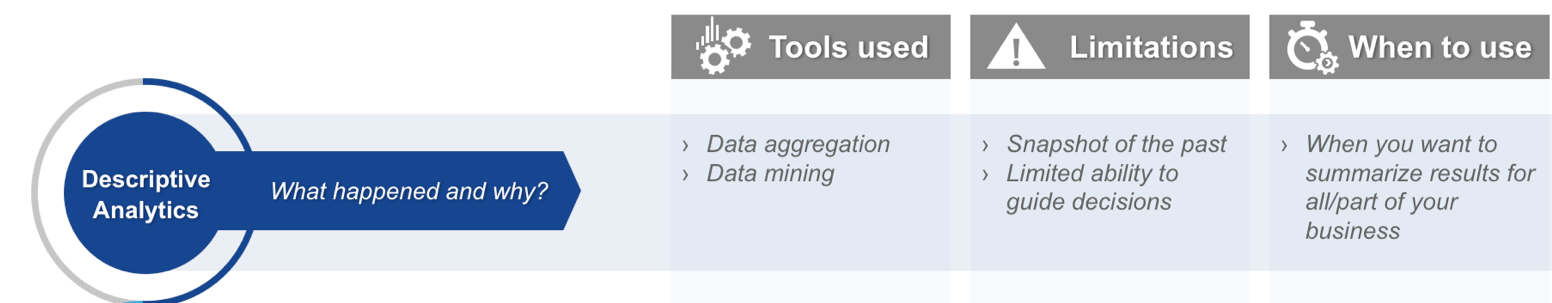 [Speaker Notes: Modeling:
Descriptive: uses data for finding groups. Provides a better top level view of target groups and demographics
Limited in its ability to predict future groupings and trends, probably better used for something with a consistent data group]
Predictive Modeling
Uses data to classify or estimate future events
Regression
Decision Trees
Neural Networks
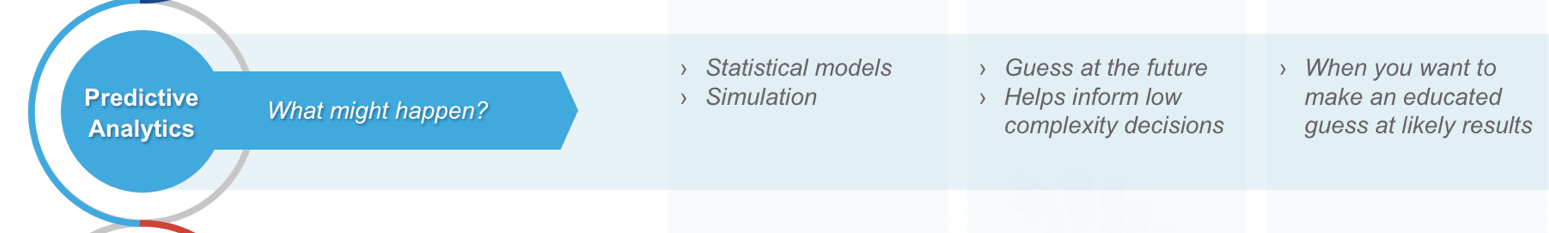 [Speaker Notes: Modeling:
Predictive: uses data to predict future probabilities. A more statistical model used to guide decision making on uncertain tasks or projects]
Prescriptive Modeling
Looks at the collected data along with other variables and recommends a course of action
If/Then rules
Marketing Optimization
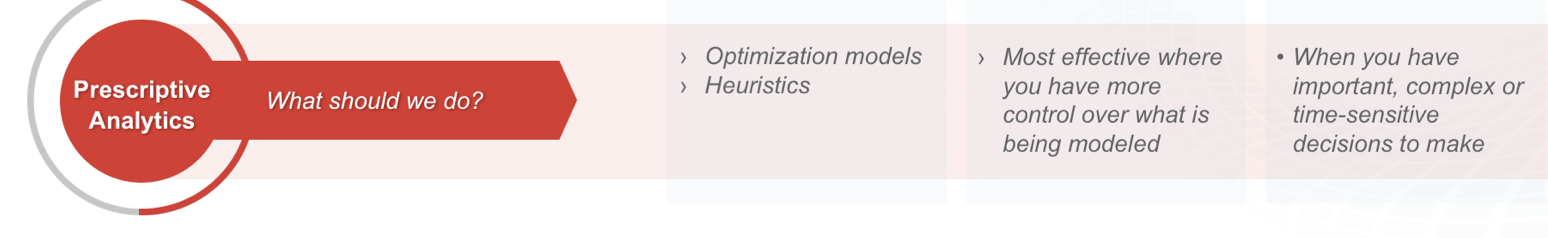 [Speaker Notes: Modeling:
Prescriptive: basically used to make recommendations by analyzing data and find correlations or meeting guidelines set by the company.
Tells you how to market, who to market to, and other marketing information. Allows you to make important decisions using the data you have]
Examples
Descriptive
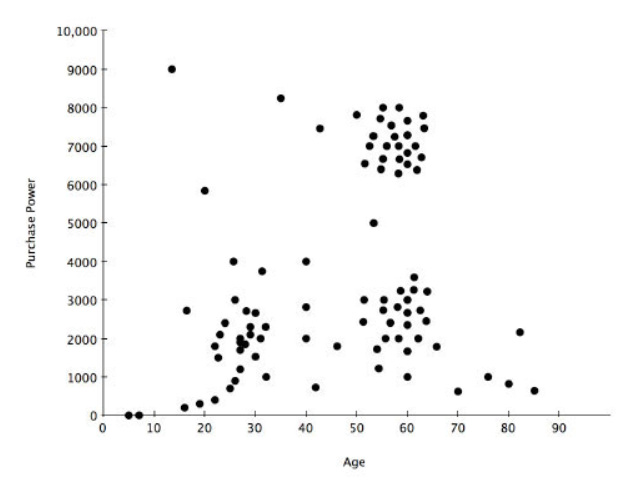 [Speaker Notes: Clustering. The clusters are around the age of 20 and 60 because people of those ages have more disposable income because they don’t have children.]
Examples
Predictive
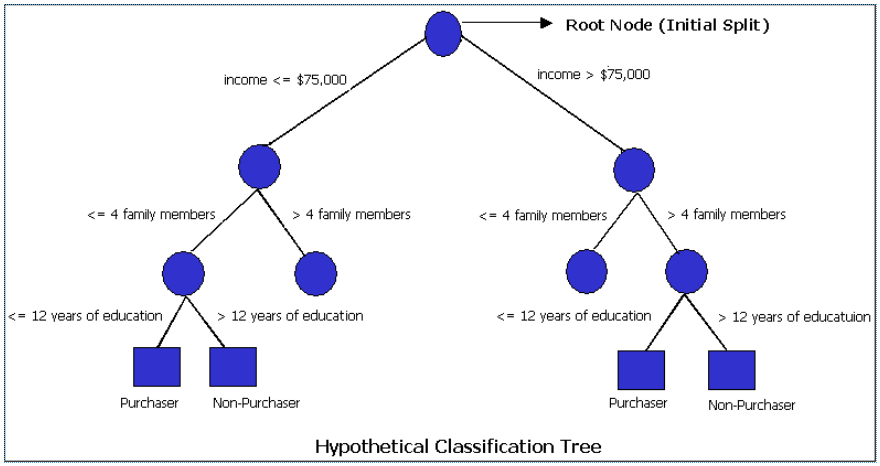 [Speaker Notes: Classification Tree. Customers are classified by groups of factors in order to find trends]
Examples
Prescriptive
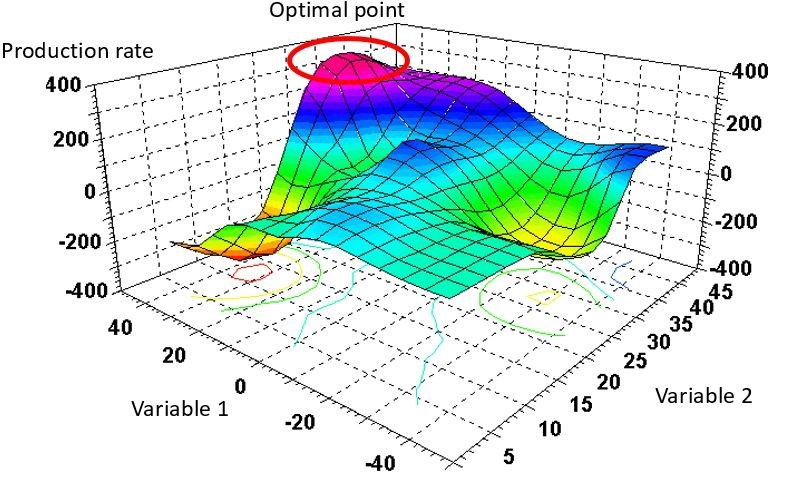 [Speaker Notes: Plots 2 variables to determine which combination of the two will maximize your production rate.
If you have workers in groups, one variable can be how many people to have in each group, another variable can be how far apart to have each group. Models can help you decide the best combination.]
Issues in Data Handling
Data Integrity Problems

Same person, different spelling
Different abbreviations
Required fields left blank
Using Constantinople instead of Istanbul
Writing down OOO instead of 000
Problems with Operational Data
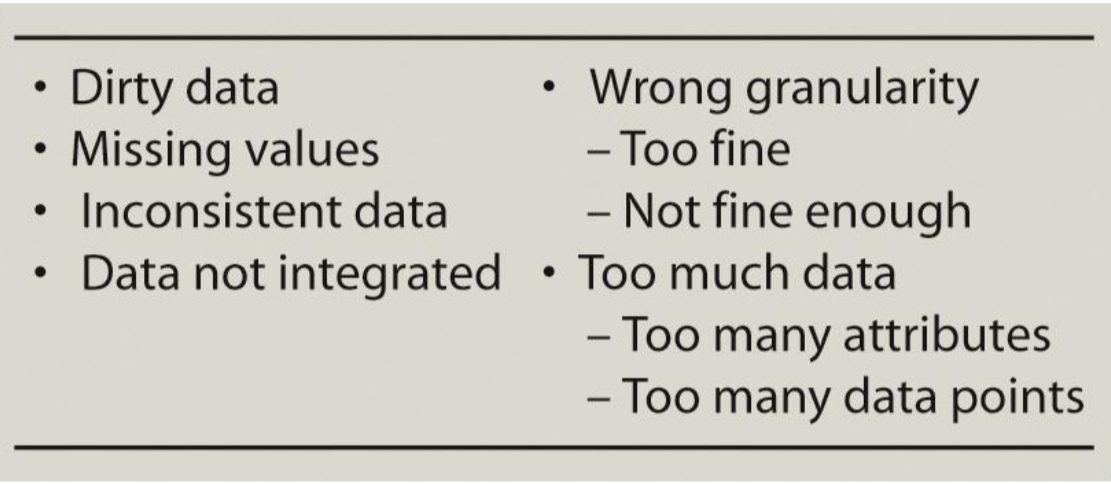 [Speaker Notes: https://youtu.be/vsQrKZcYtqg?t=35 
Dirty data–mistakes in spelling or punctuation, incorrect data associated with a field, incomplete or outdated data or data that is duplicated in the database. 
Too much data causes:
Curse of dimensionality
1.Problem caused by the exponential increase in volume associated with adding extra dimensions to a (mathematical) space.
2.Too many rows or data points
3.With more attributes, the easier it is to build a model that fits the sample data but that is worthless as a predictor.Major activities in data mining concerns efficient and effective ways of selecting attributes.]
activity
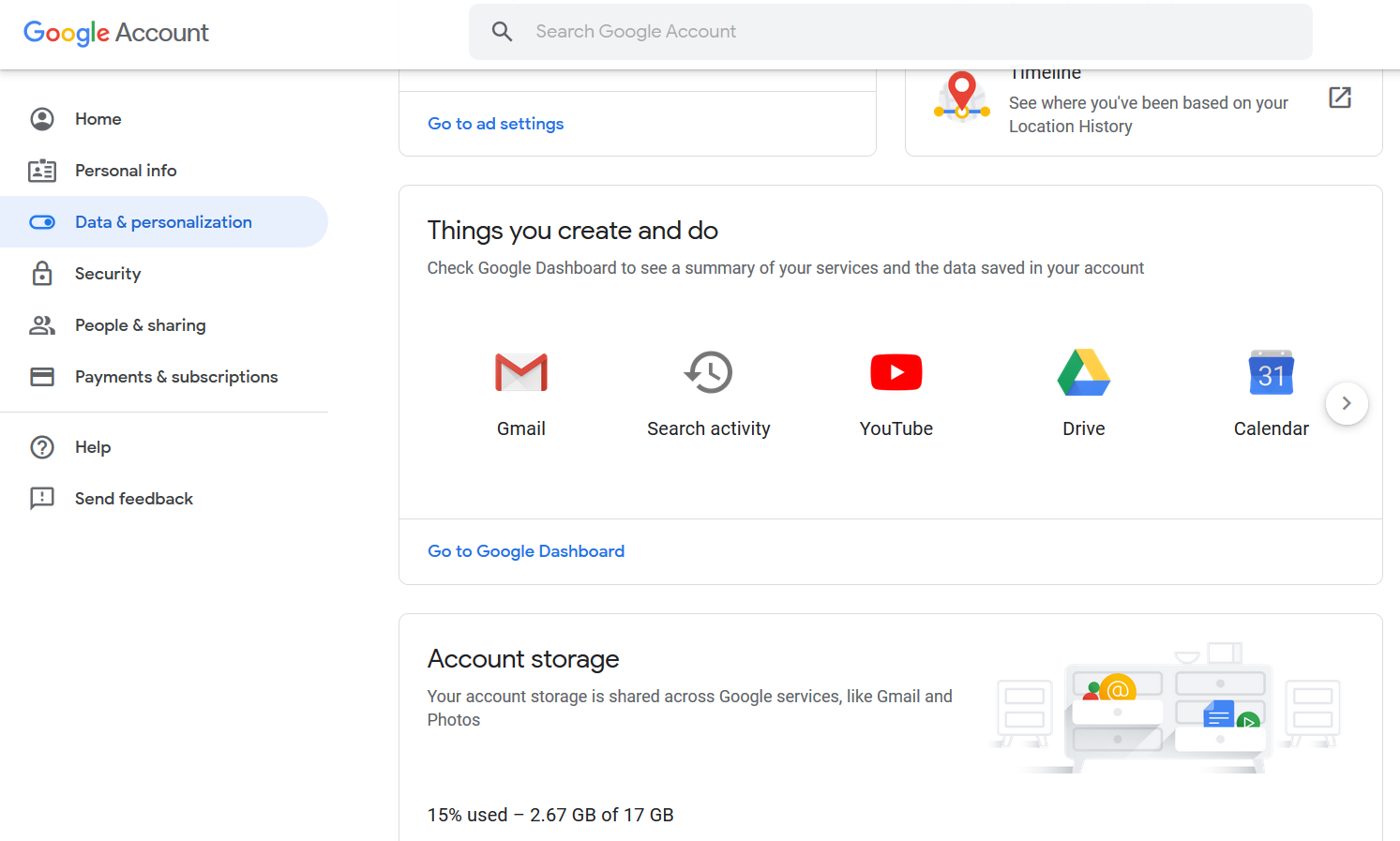 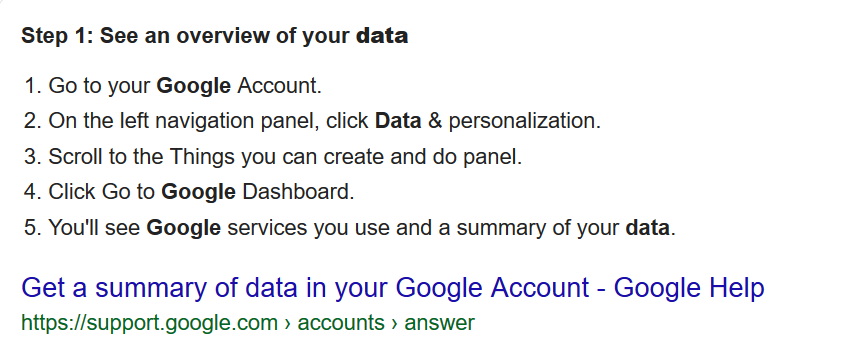 [Speaker Notes: https://safety.google/privacy/data/
Bonus - Check what data Facebook has on you]
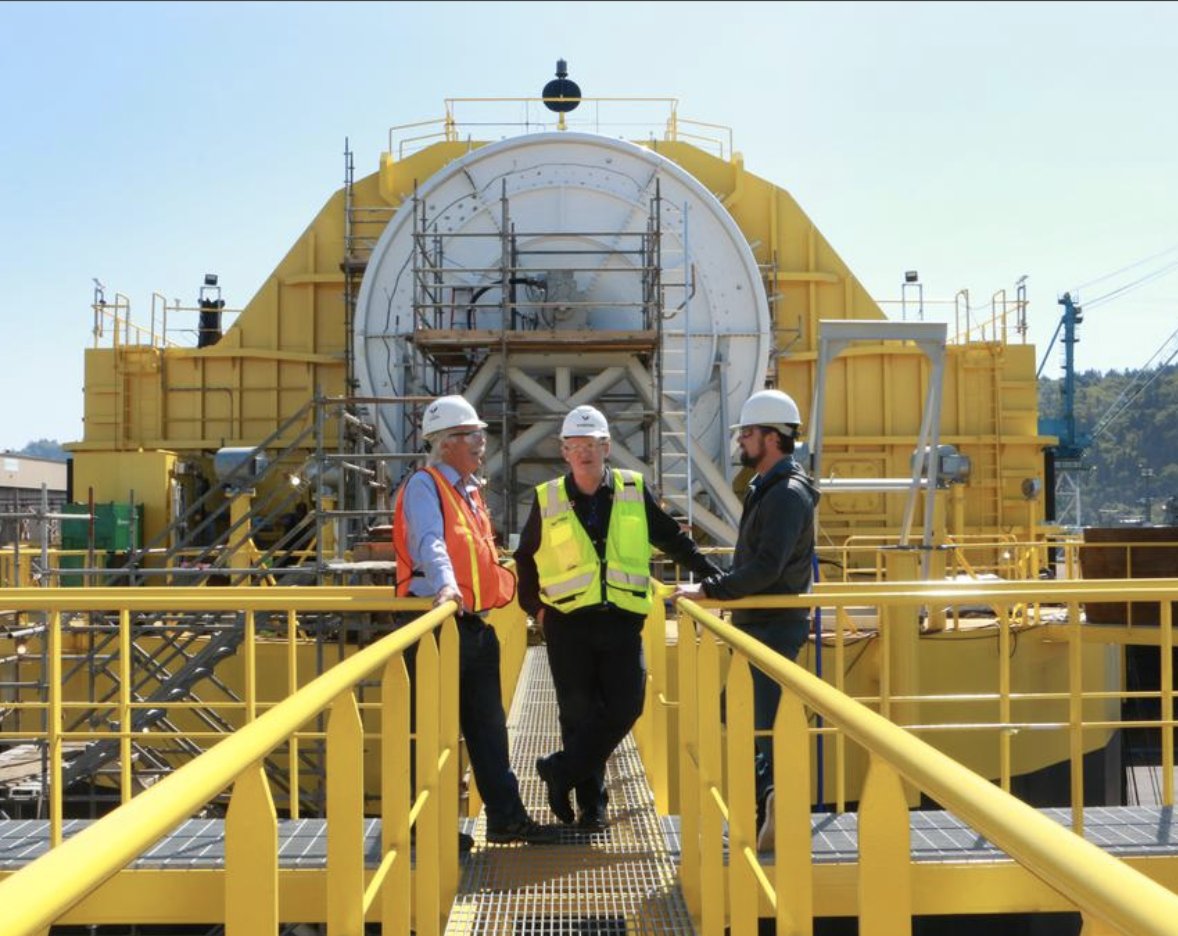 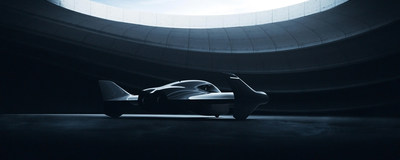 Porsche and Boeing’s ambitious partnership.
Portland’s Renewable Wave Machine
this week in tech:
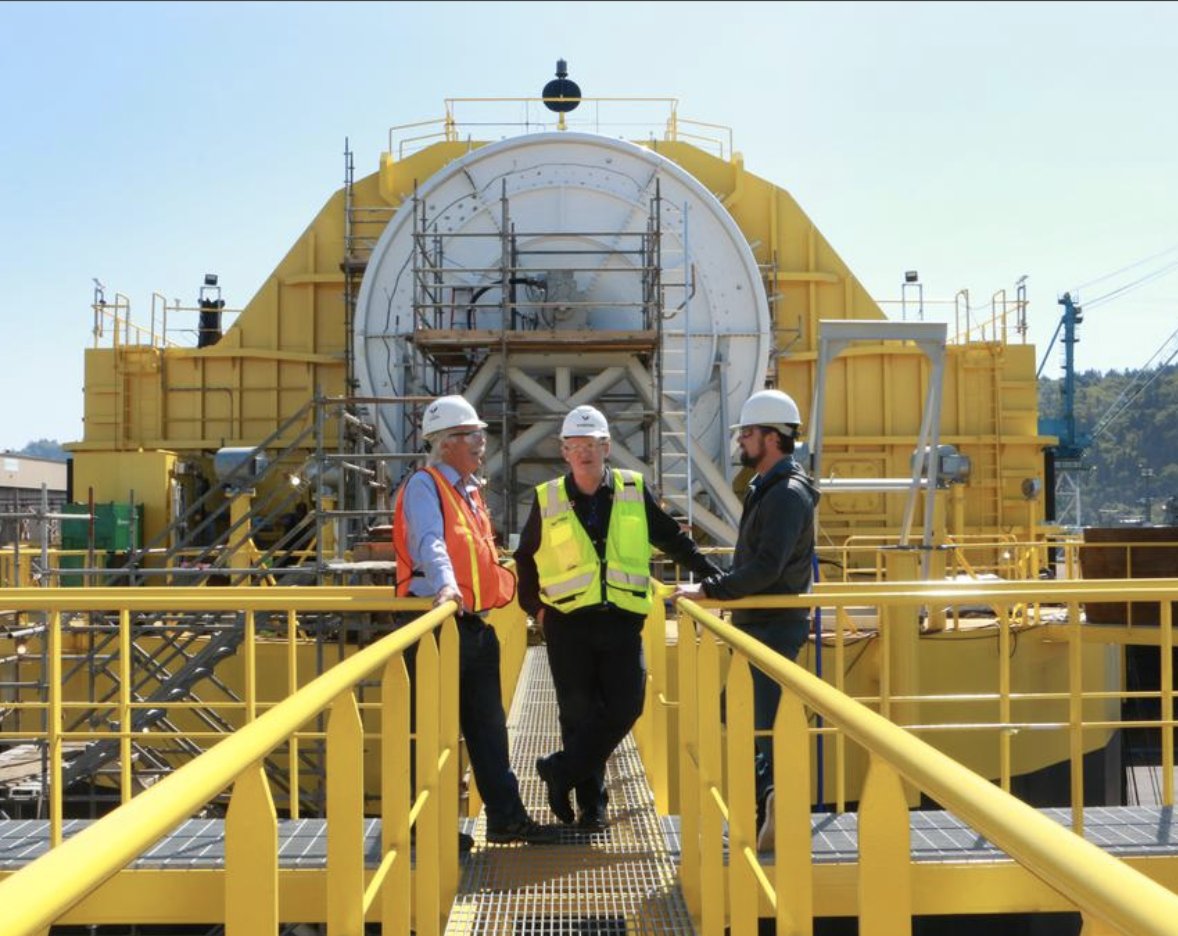 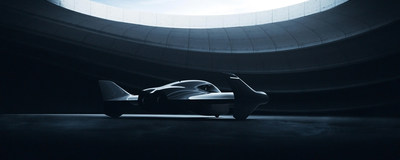 Porsche and Boeing’s ambitious partnership.
Portland’s Renewable Wave Machine